Pathways involved in hereditary breast cancer
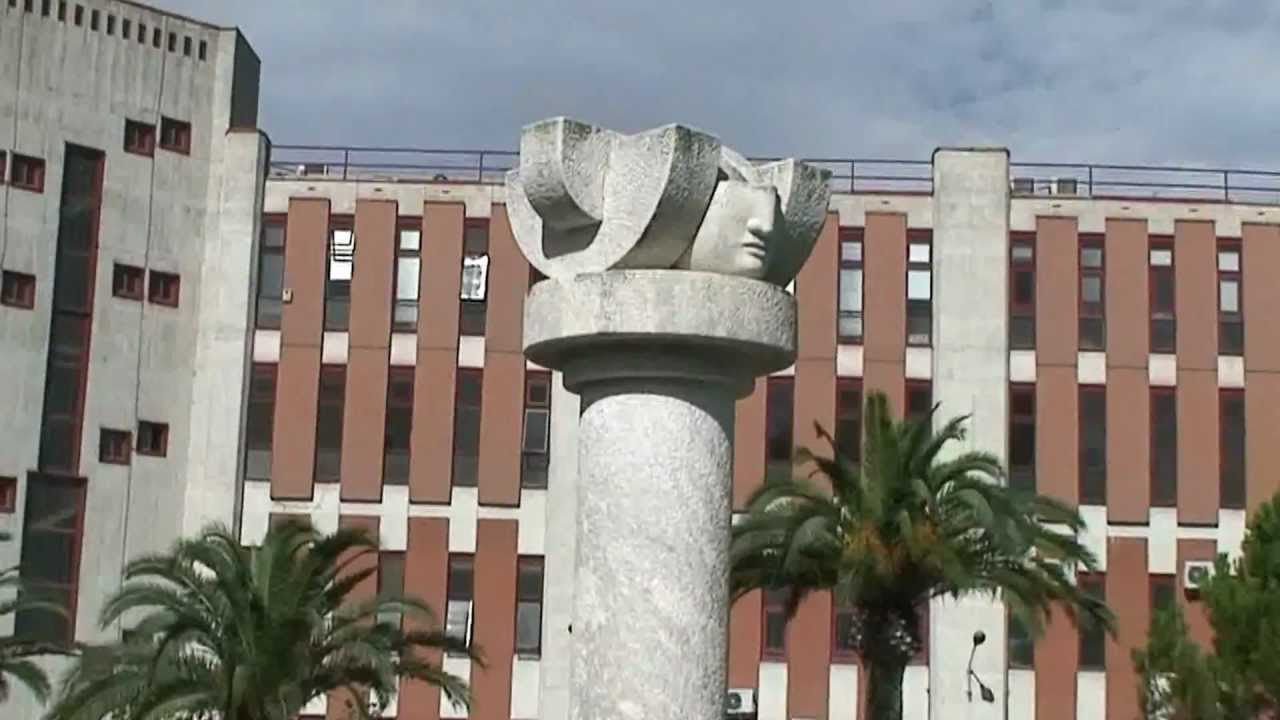 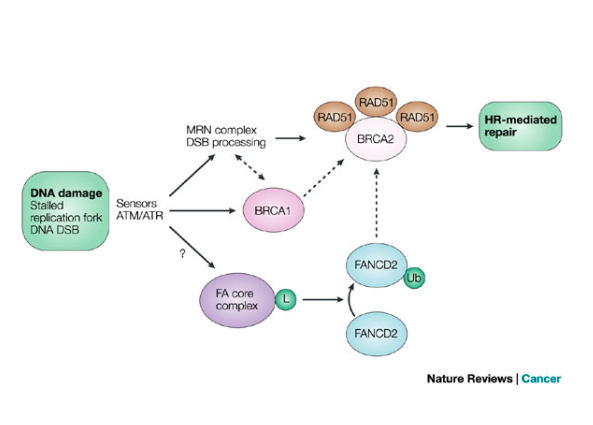 L. Stuppia, Medical Genetics
G. d’Annunzio University 
Chieti-Pescara, Italy
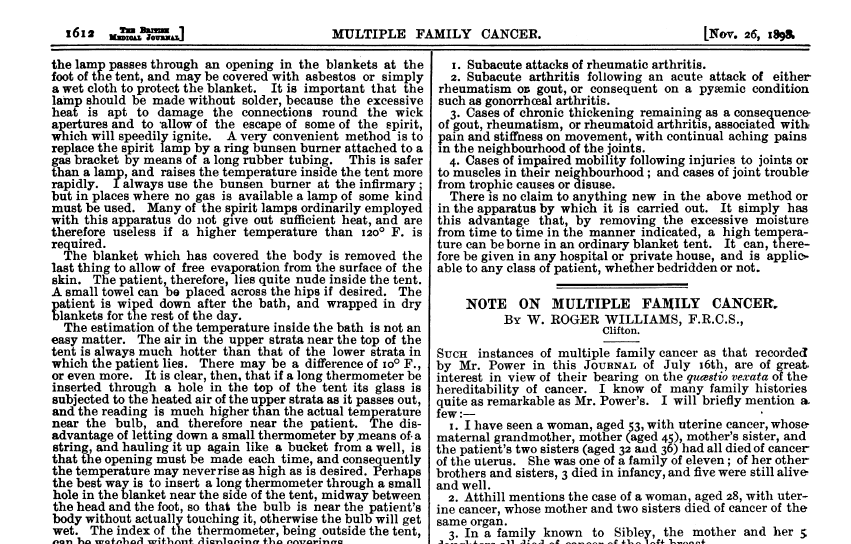 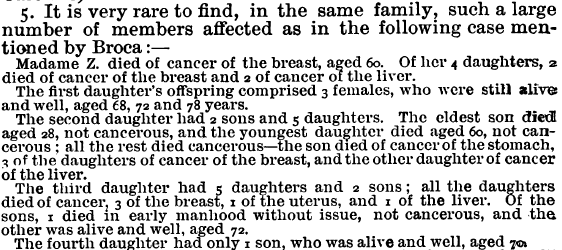 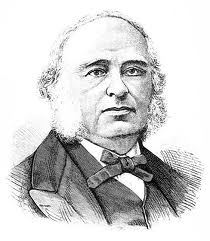 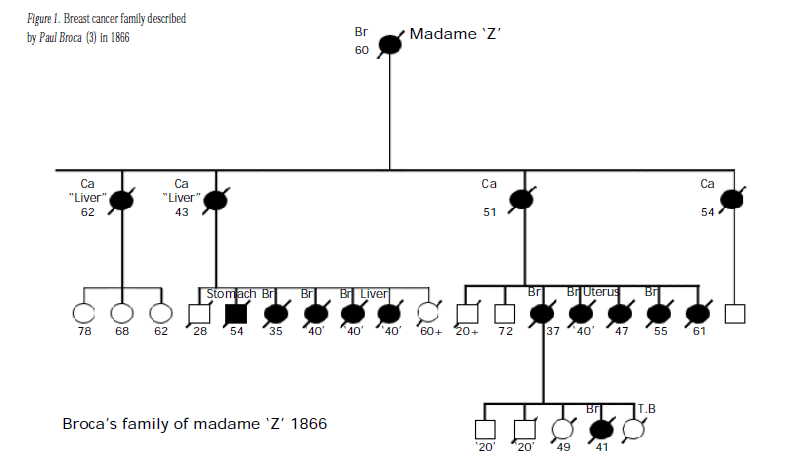 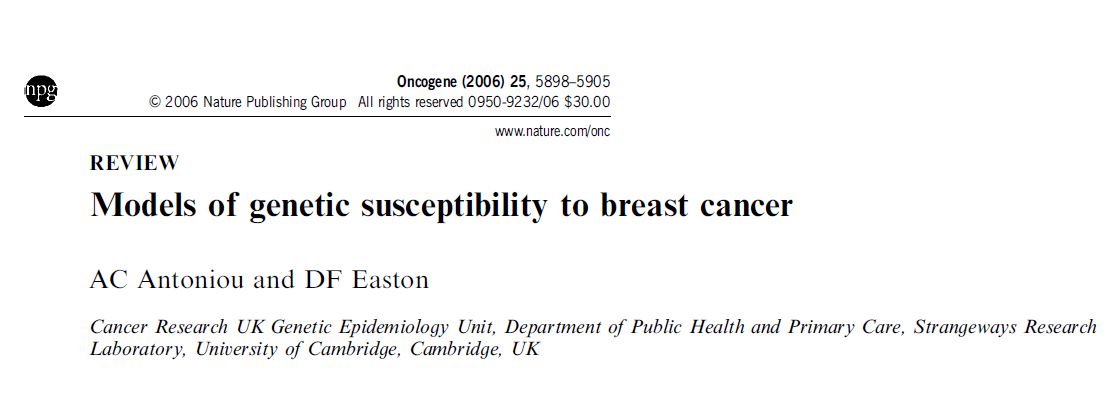 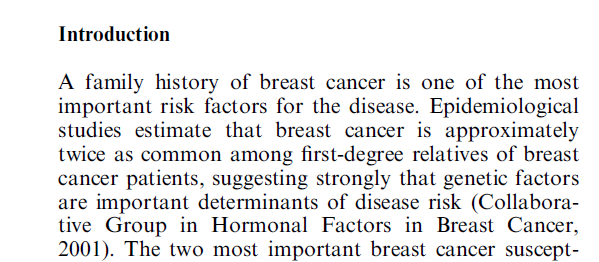 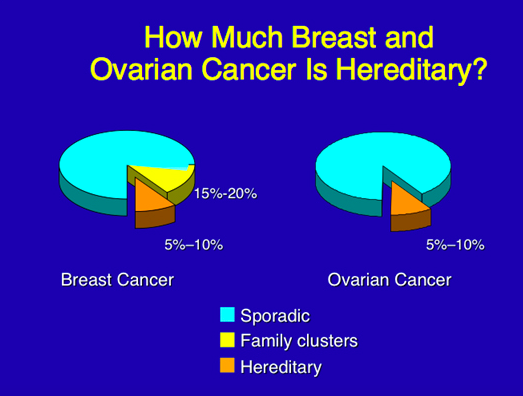 Familiar aggregation of cancer cases
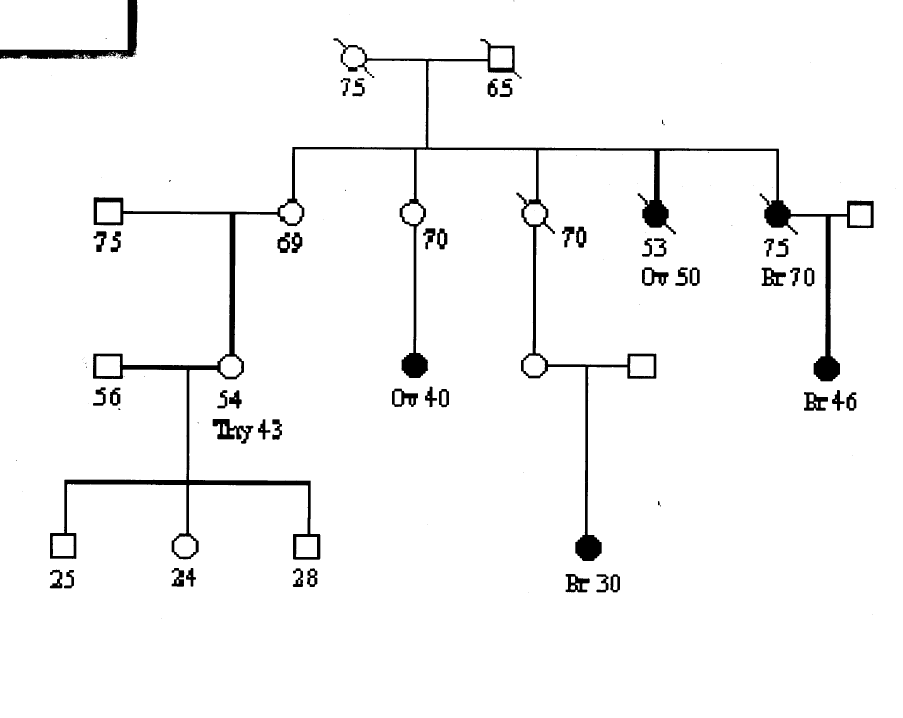 Hereditary cancer
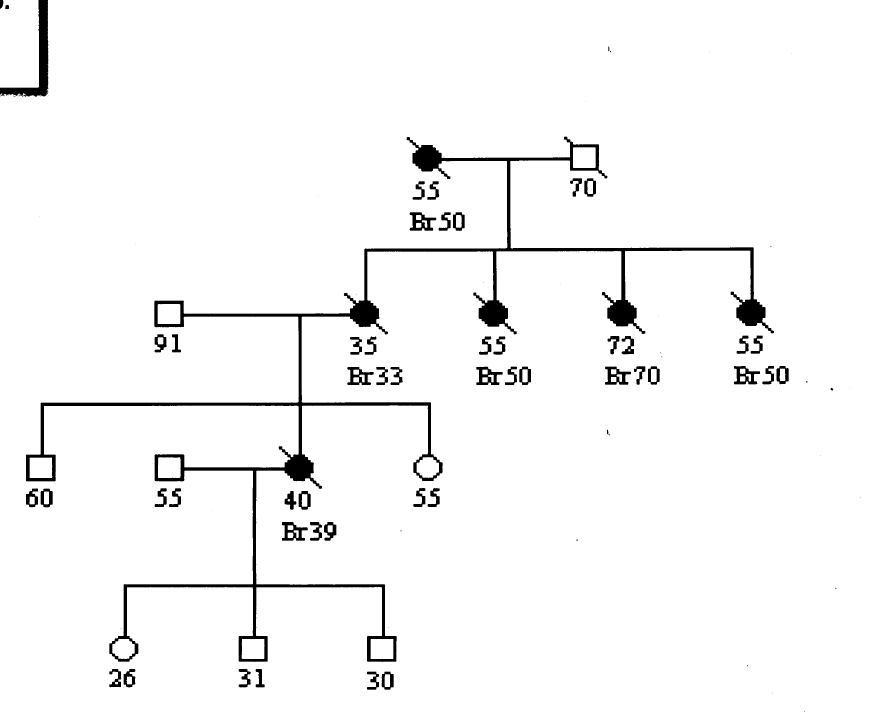 Features of hereditary BC
Early onset (50% before age 40)
Multiple cancers  
Several affected members within a family with direct trasmission (high penetrance dominant inheritance)
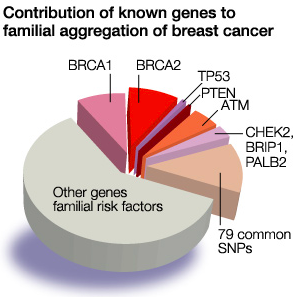 BRCA1 (17q12)      BRCA2  (13q12)
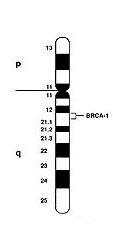 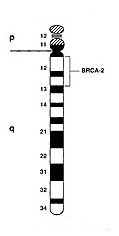 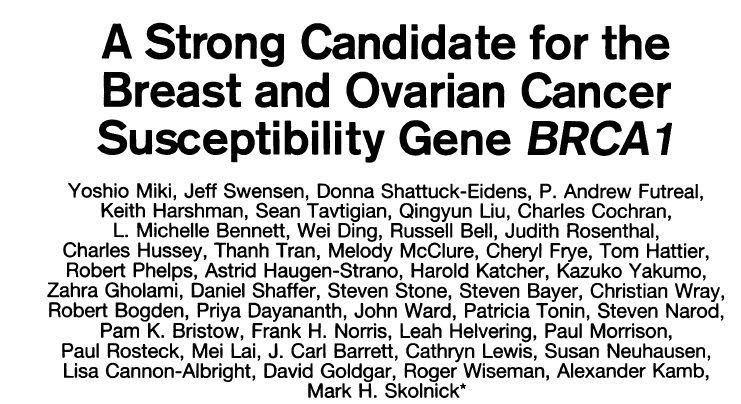 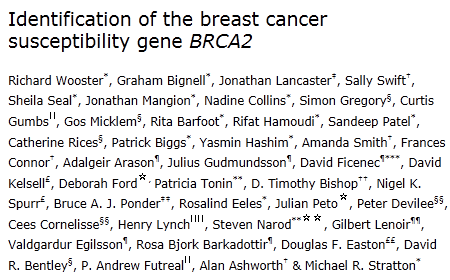 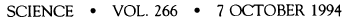 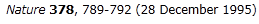 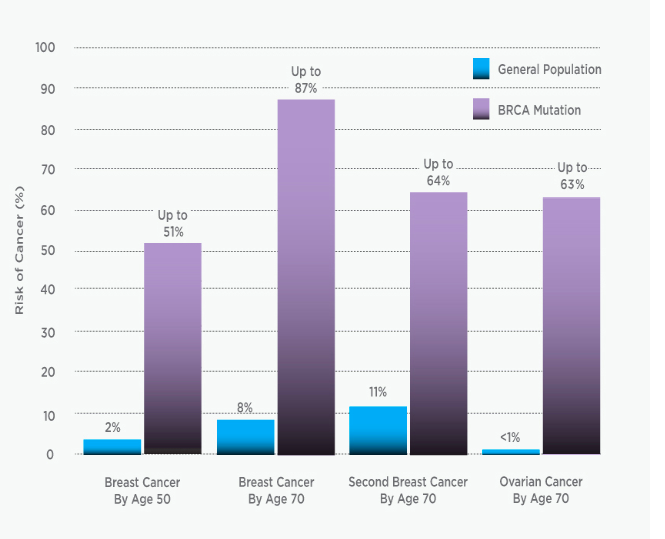 https://myriad.com/patients-families/disease-info/breast-cancer/
Pedigrees of families carrying BRCA1 and BRCA2 mutations.
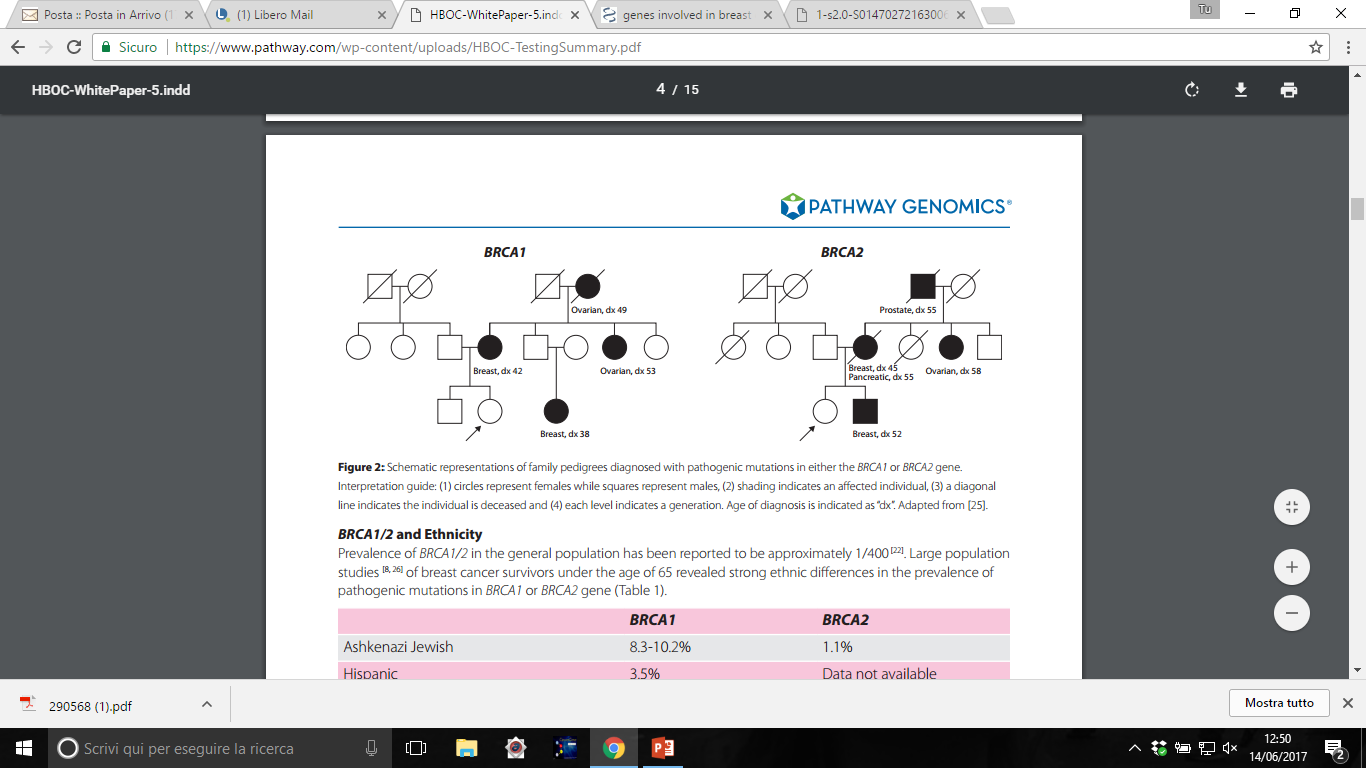 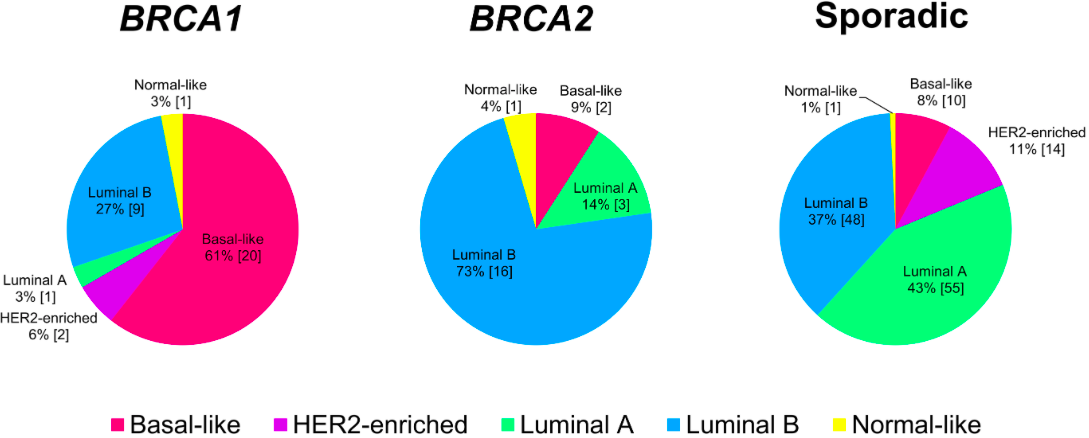 Larsen et al., 2013
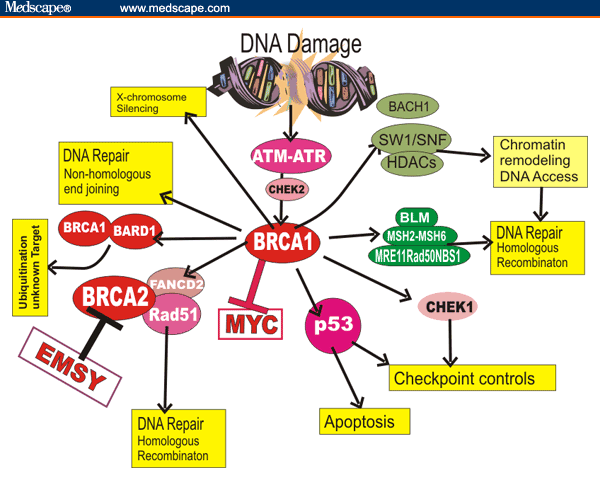 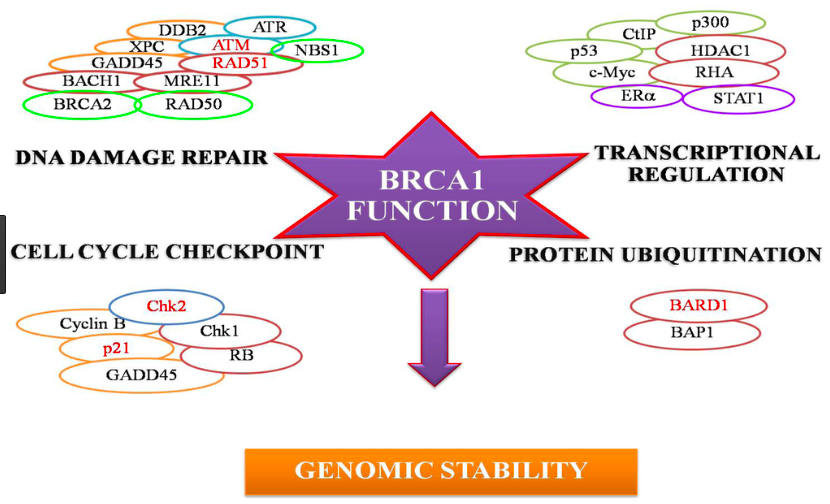 BRCA1  and DNA repair
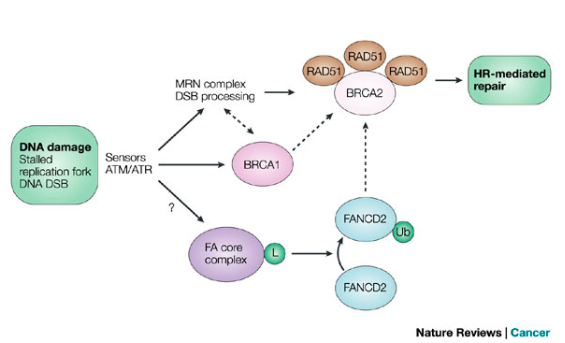 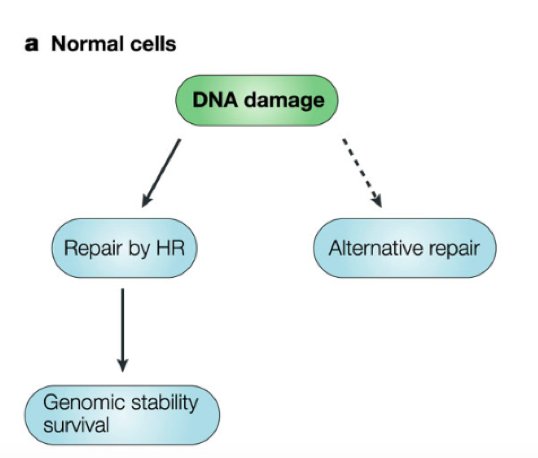 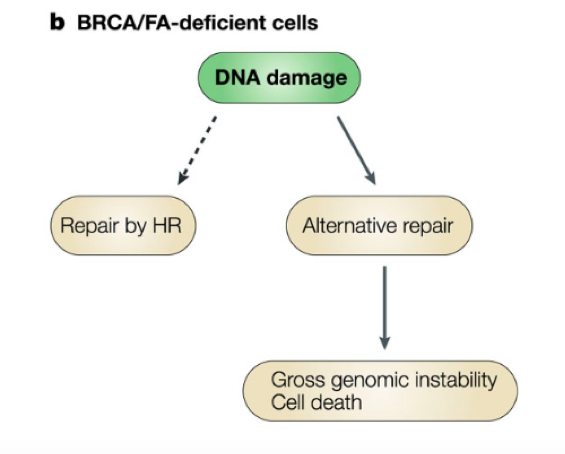 BRCA1 and miRNA
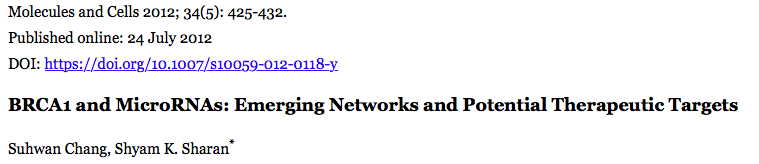 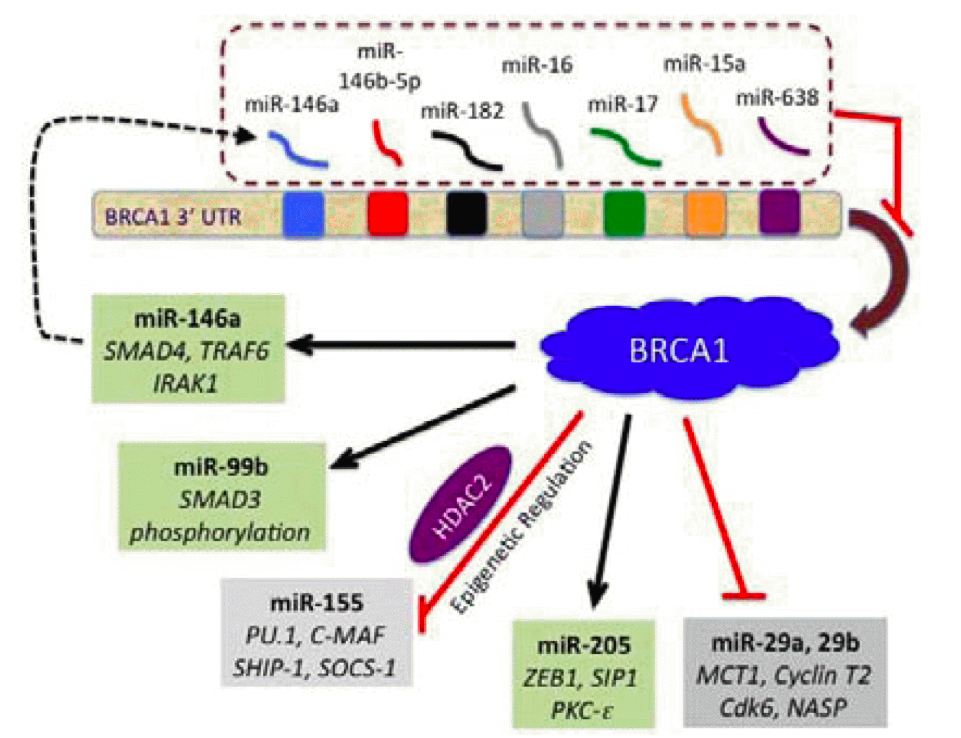 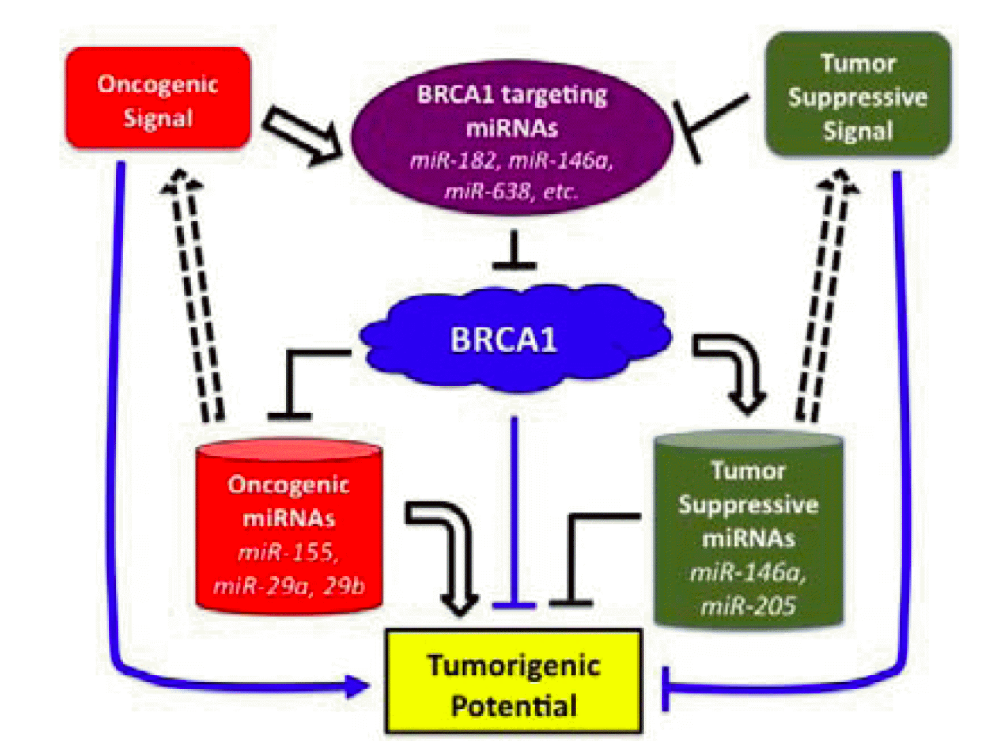 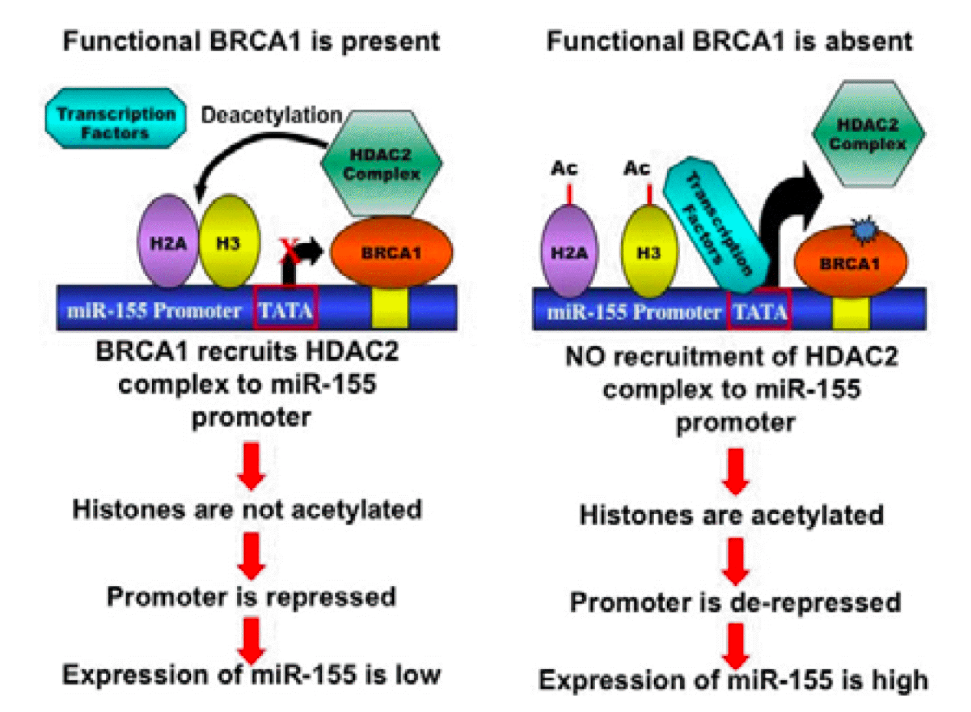 Knowledge of BRCA1/2 mutation status in a patient has gone from a research question to demonstrated clinical utility directly affecting patient care.
									(Lee et al., 2014)
Why BRCA1/2 testing?
Prevention
2nd cancer in affected patients
1st cancer in non affected subjects
Familiar risk
Therapy
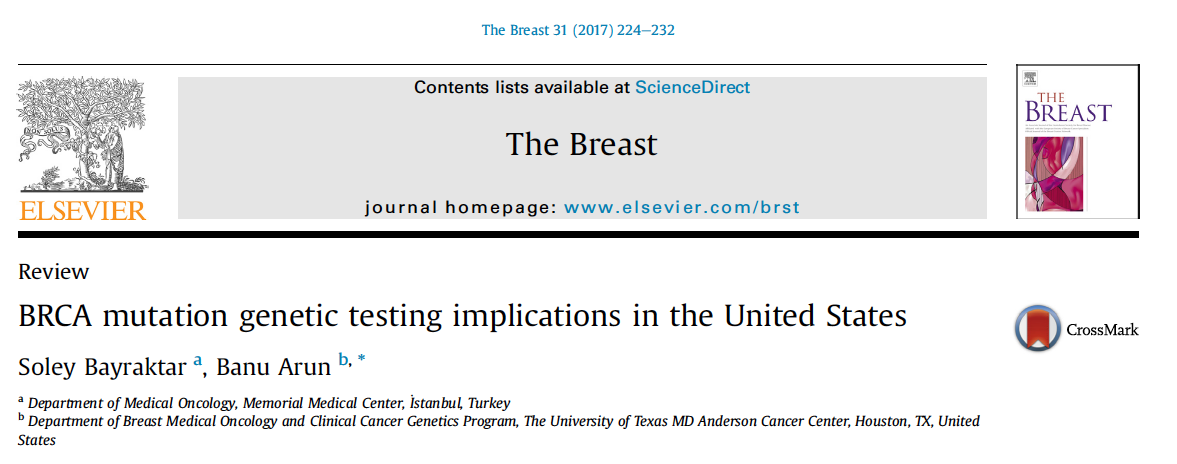 Impact of BRCA mutation status on clinical stage of breast cancer diagnosis:
BRCA1/2 mutation carriers who have knowledge of their status are more likely to have early stage disease at the time of breast cancer diagnosis
Impact  on local therapy (PM) for women with breast cancer:
Prediction that  of 100 women treated with PM, 87 would be alive at 20 years compared with 66 of 100 women treated with unilateral mastectomy.
Impact of BRCA mutation status on use of chemoprevention:
Inconsistent results about a 50-70% reduction risk after tamoxifene treatment
Impact of BRCA mutation status on surveillance strategies:
Increased surveillance also for  pancreatic, melanoma, colorectal, and other gastrointestinal tumors?
Impact of BRCA mutation status for a woman with childbearing potential:
To provide oncofertility services and fertility preservation options to BRCA carriers to protect their reproductive health and preserve current or future fertility
Does genetic testing really benefit public health?
These data, coupled with emerging evidence of reduced mortality following risk reducing surgeries, suggest that BRCA1/2 testing may beneficially impact cancer mortality and thus public health.
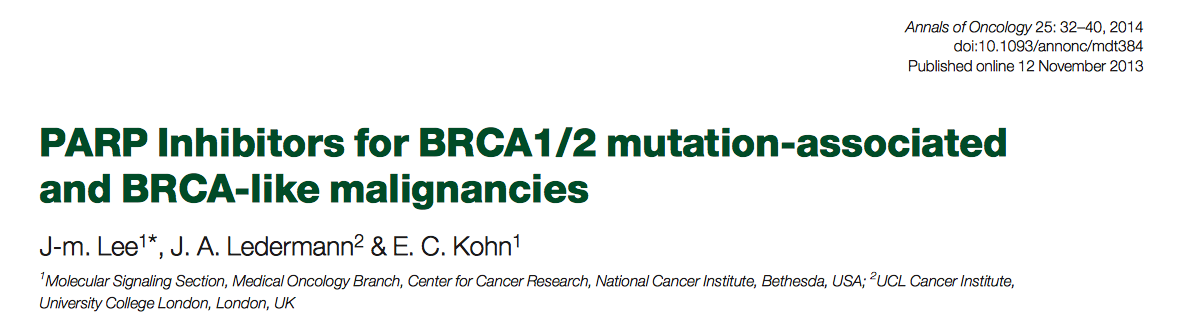 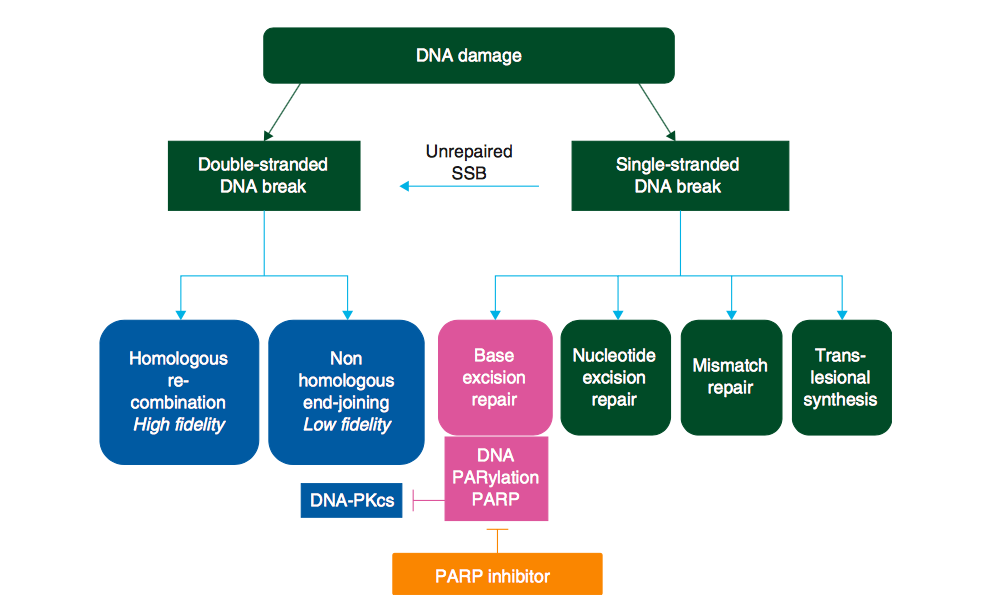 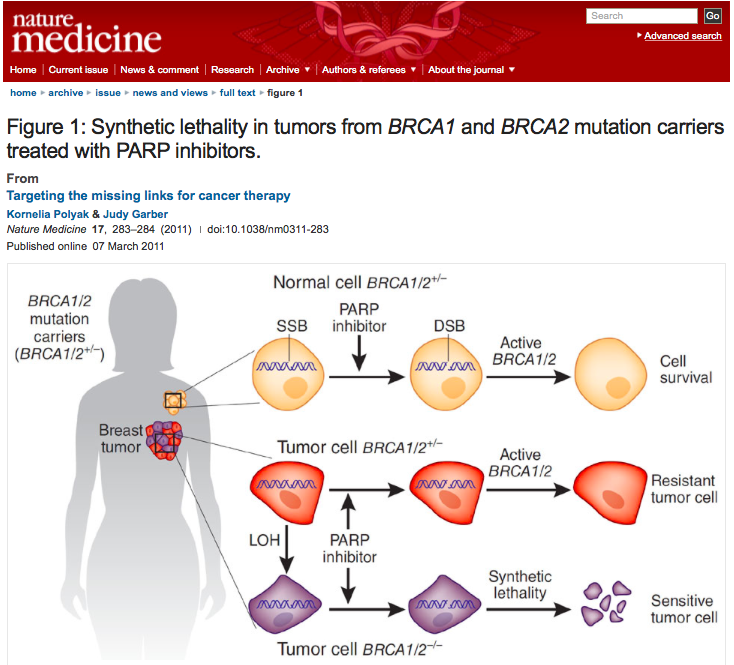 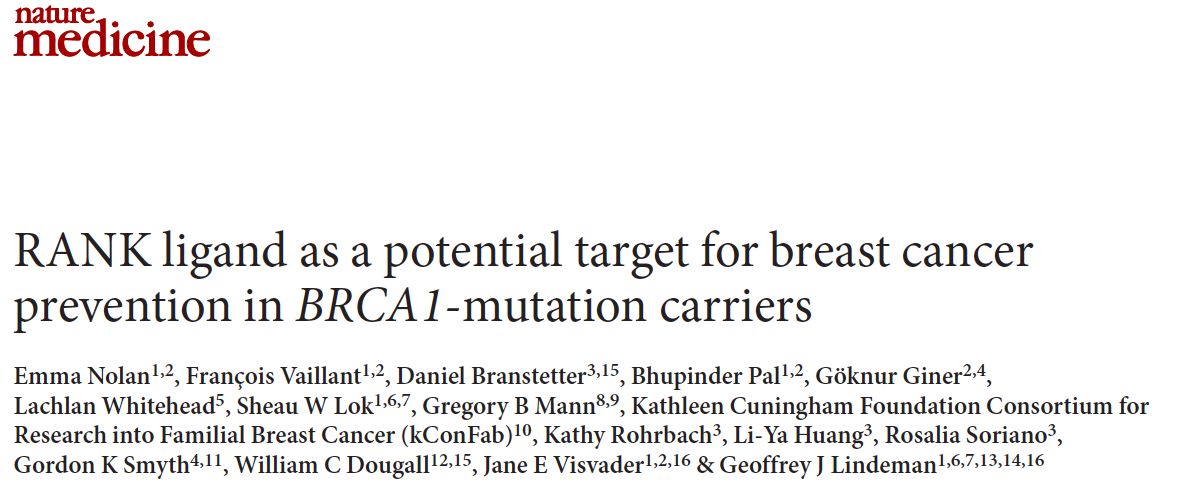 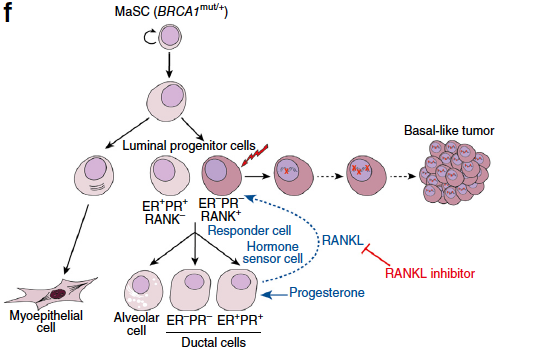 Inhibition of RANKL signaling by treatment with denosumab in three-dimensional breast organoids derived from pre-neoplastic BRCA1mut/+ tissue attenuated progesterone-induced proliferation.
New challenges in  BRCA1/2 testing
Selection criteria
De novo mutations
Pre-surgery test
Variant classification
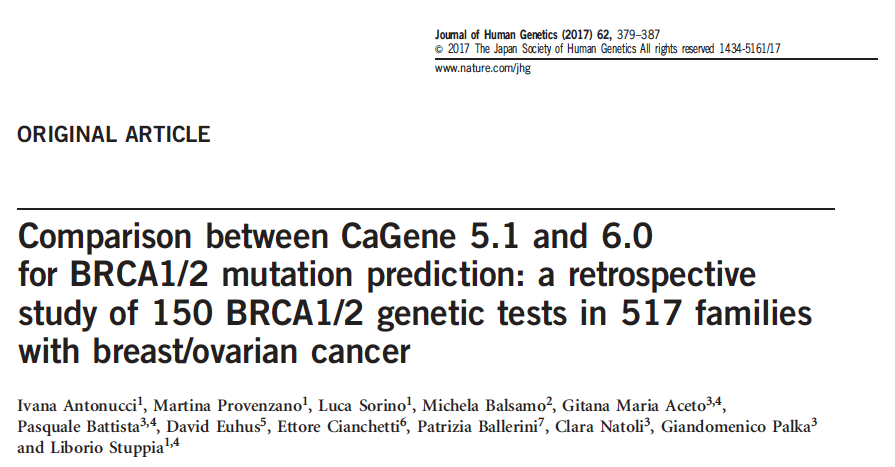 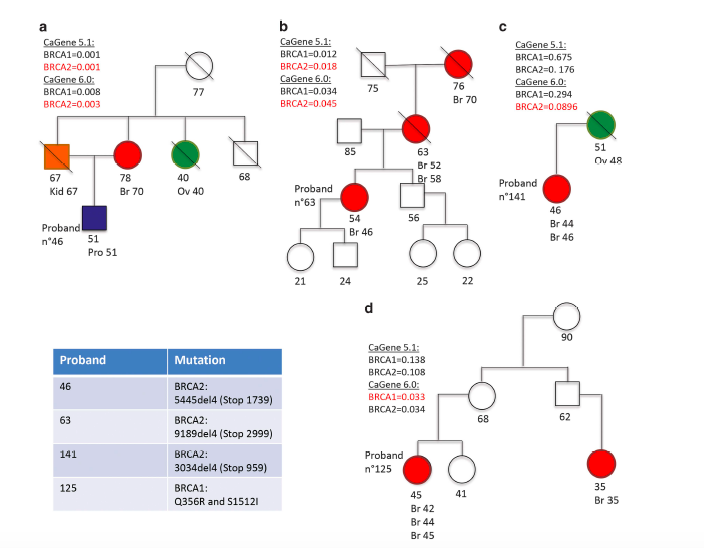 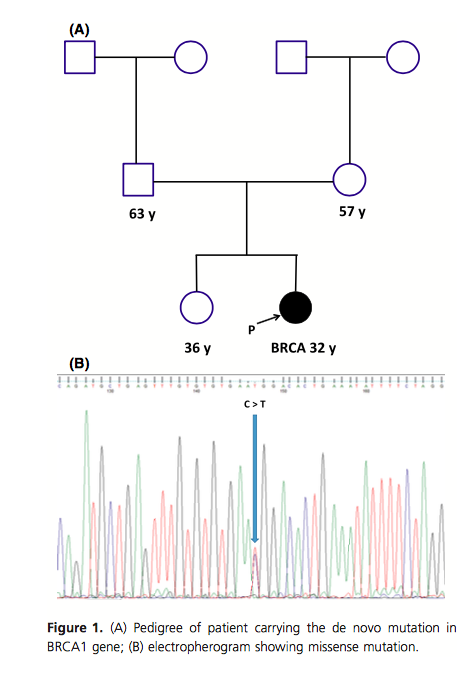 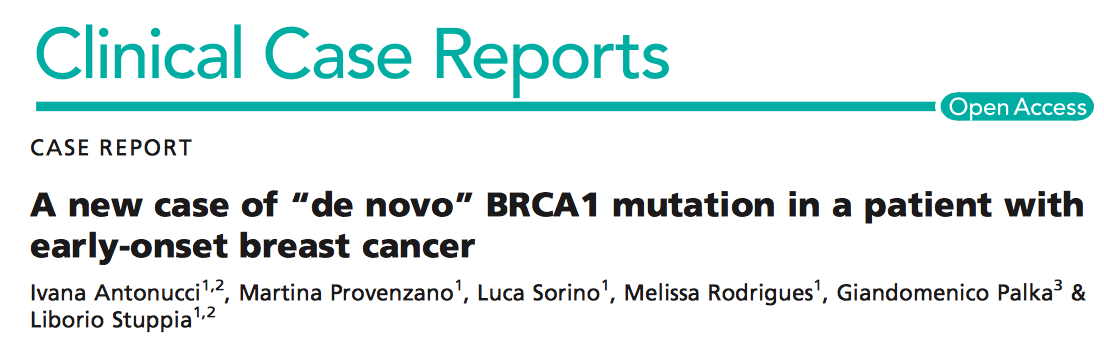 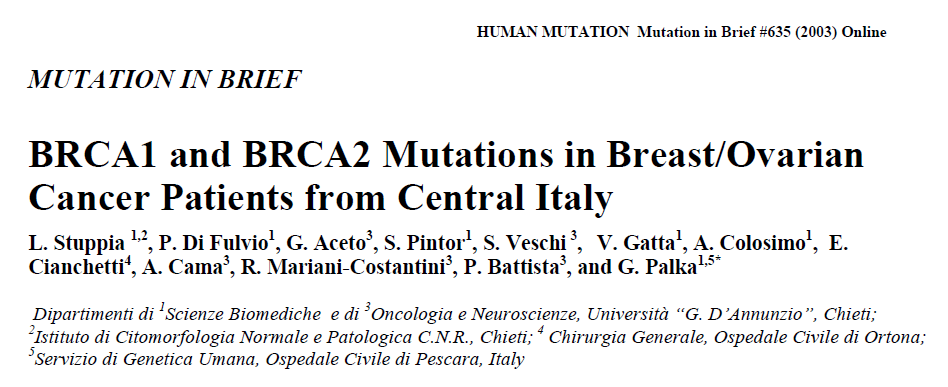 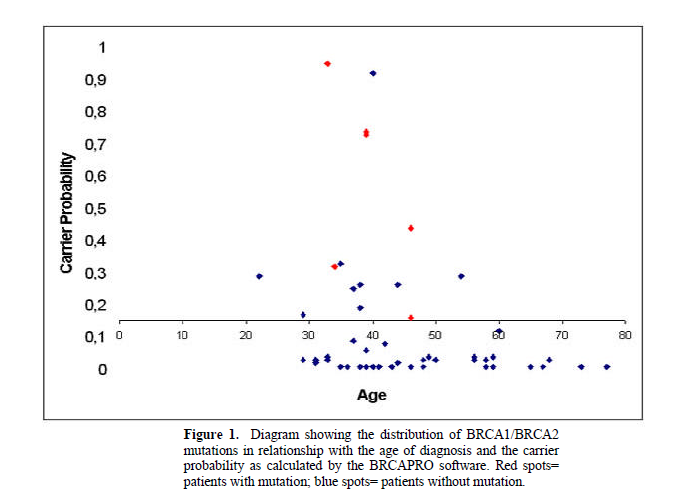 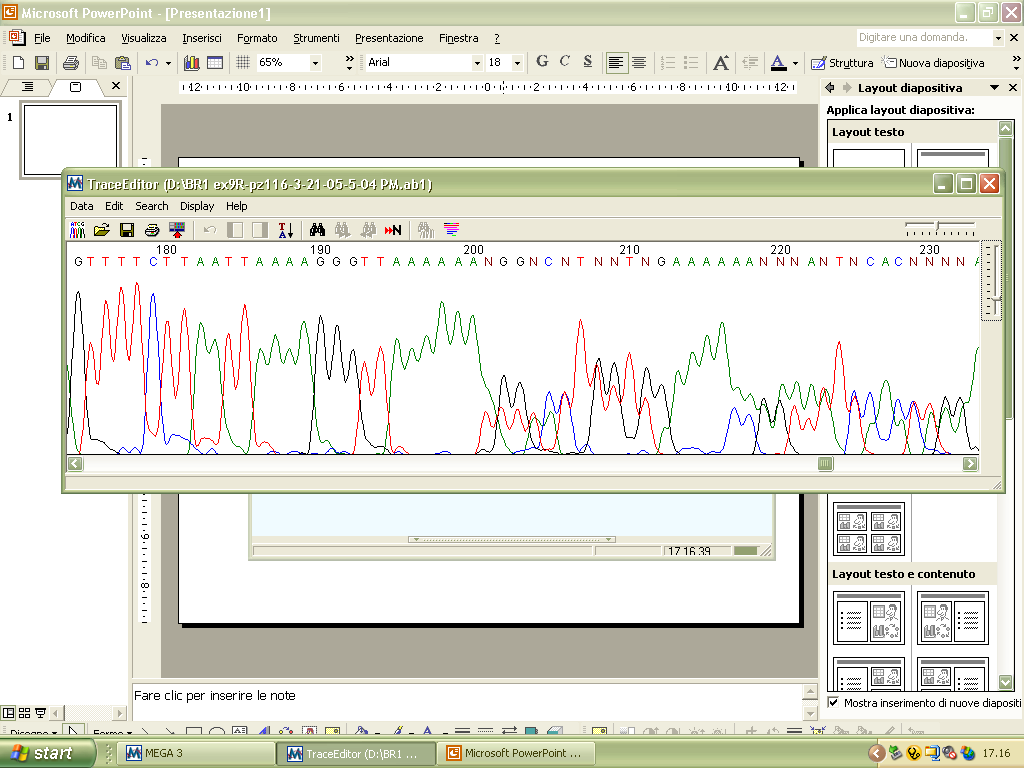 DR: 36,8% in pazienti con CP>10%
From Sanger to NGS Sequencing: Breast/ovarian cancer panels
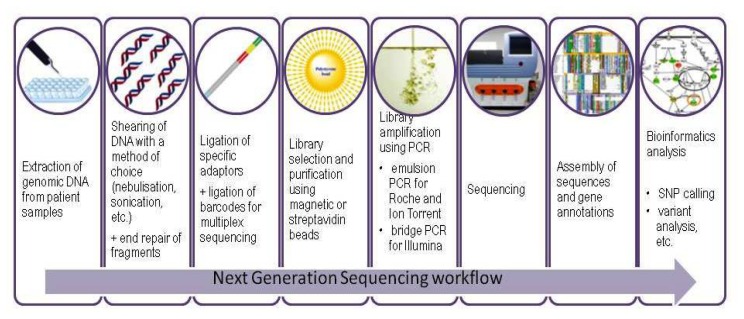 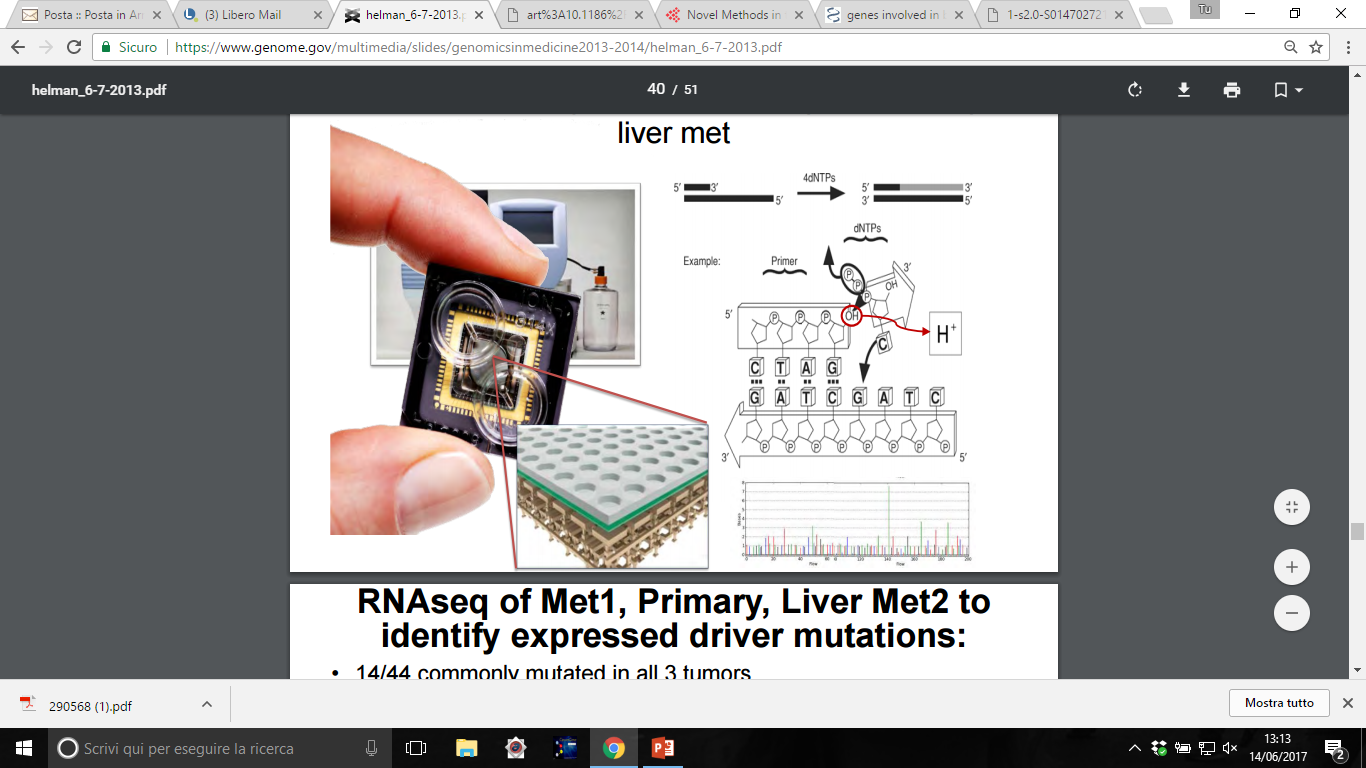 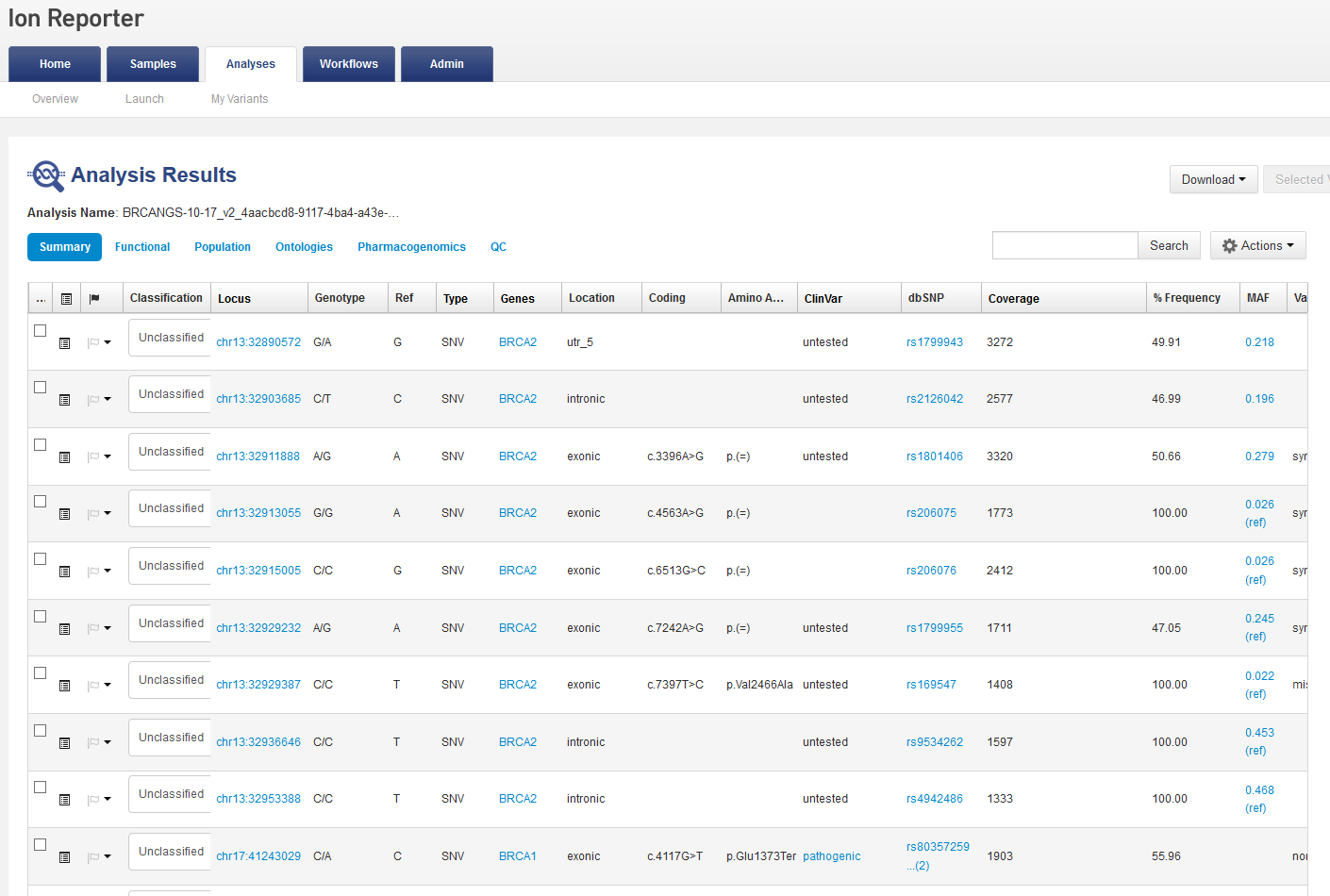 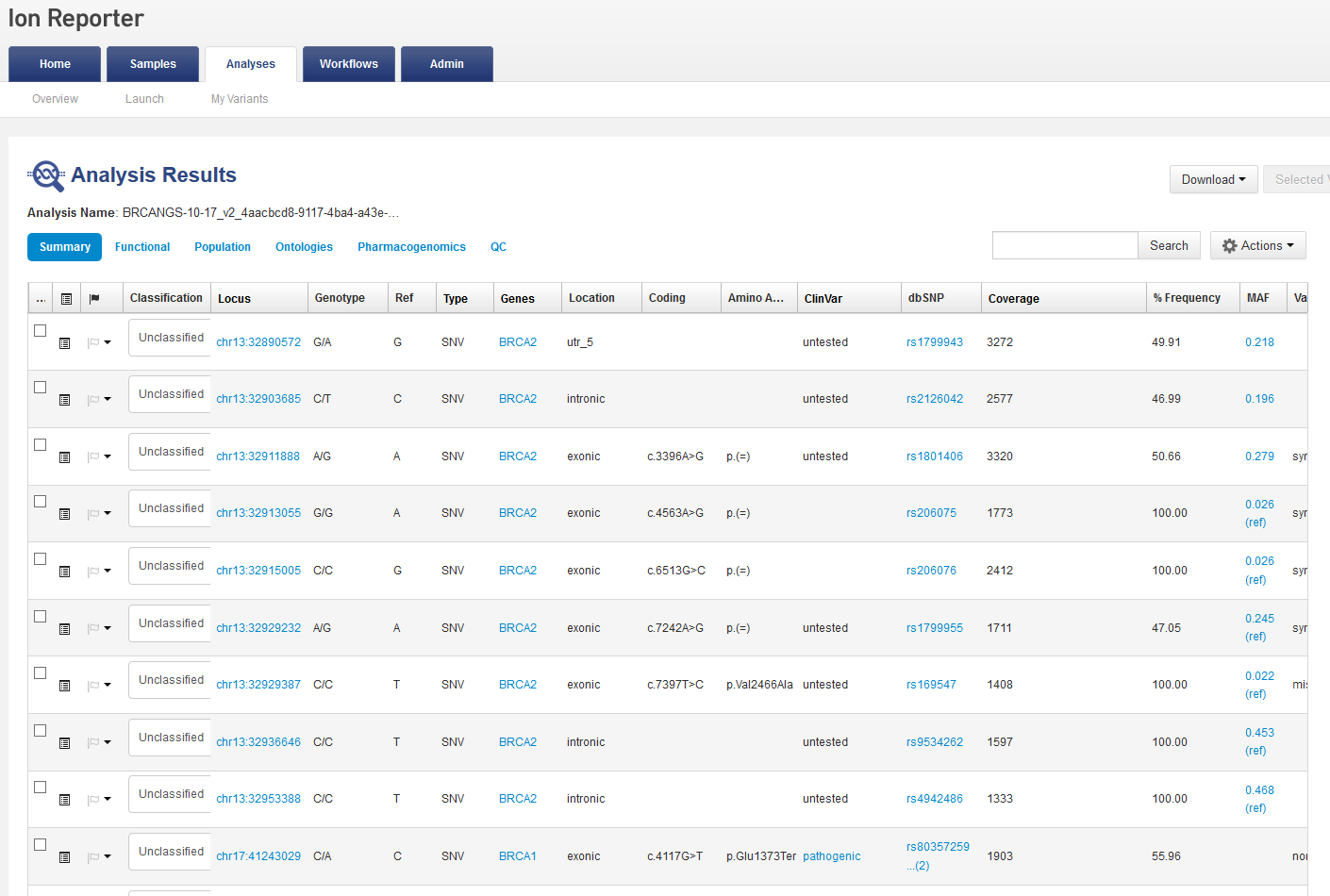 BRCA1 c.4117 G>T    p.Glu1373Ter  rs80357259
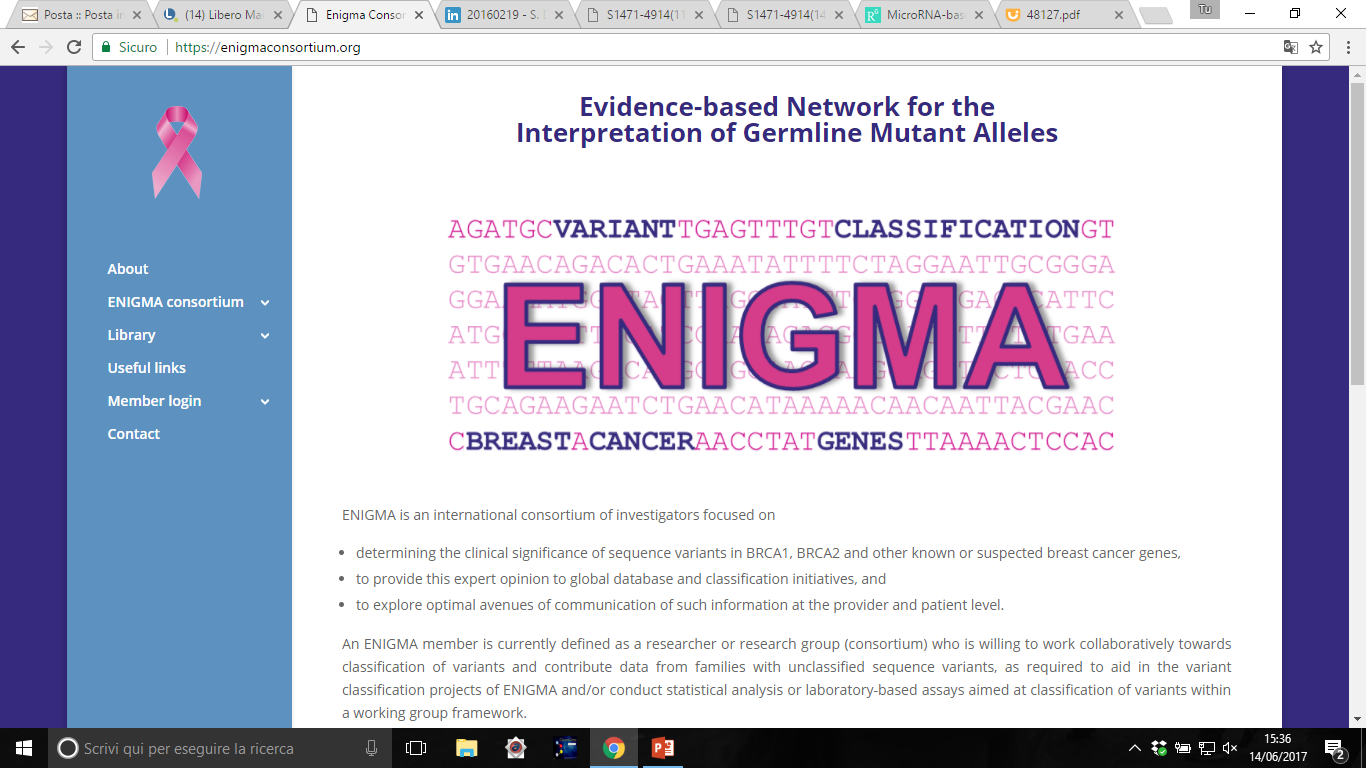 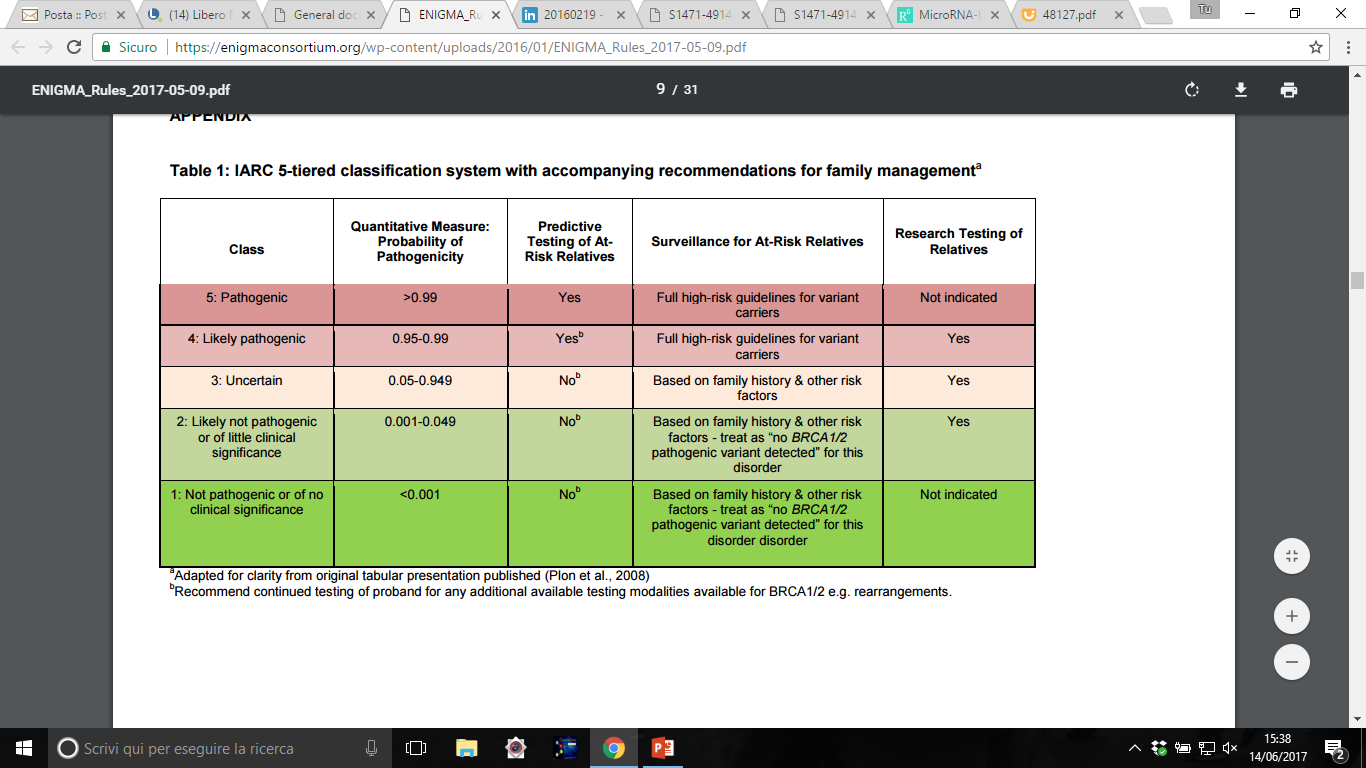 Beyond BRCA1 and BRCA2
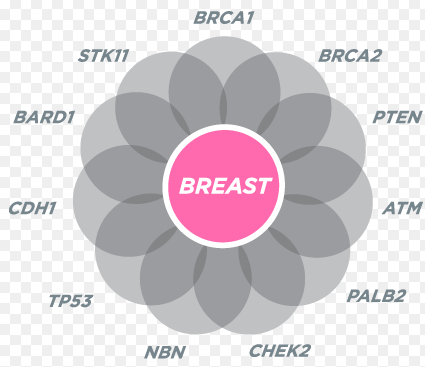 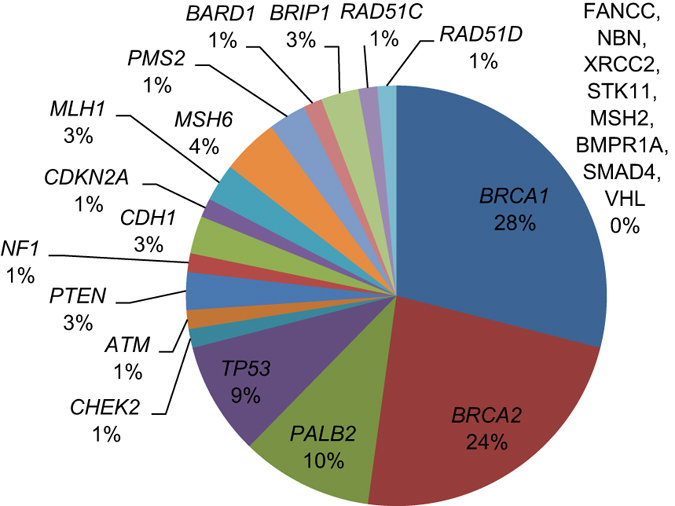 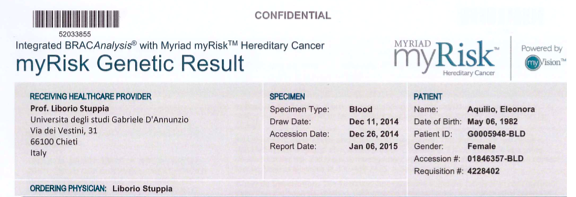 Who should undergo extended test?
Very high BRCAPro risk patients  without BRCA1/2 mutations  
Patients with multiple familiar cases and  BRCAPro values  <10
Very young patients without familiar cases (BRCAPro <10)
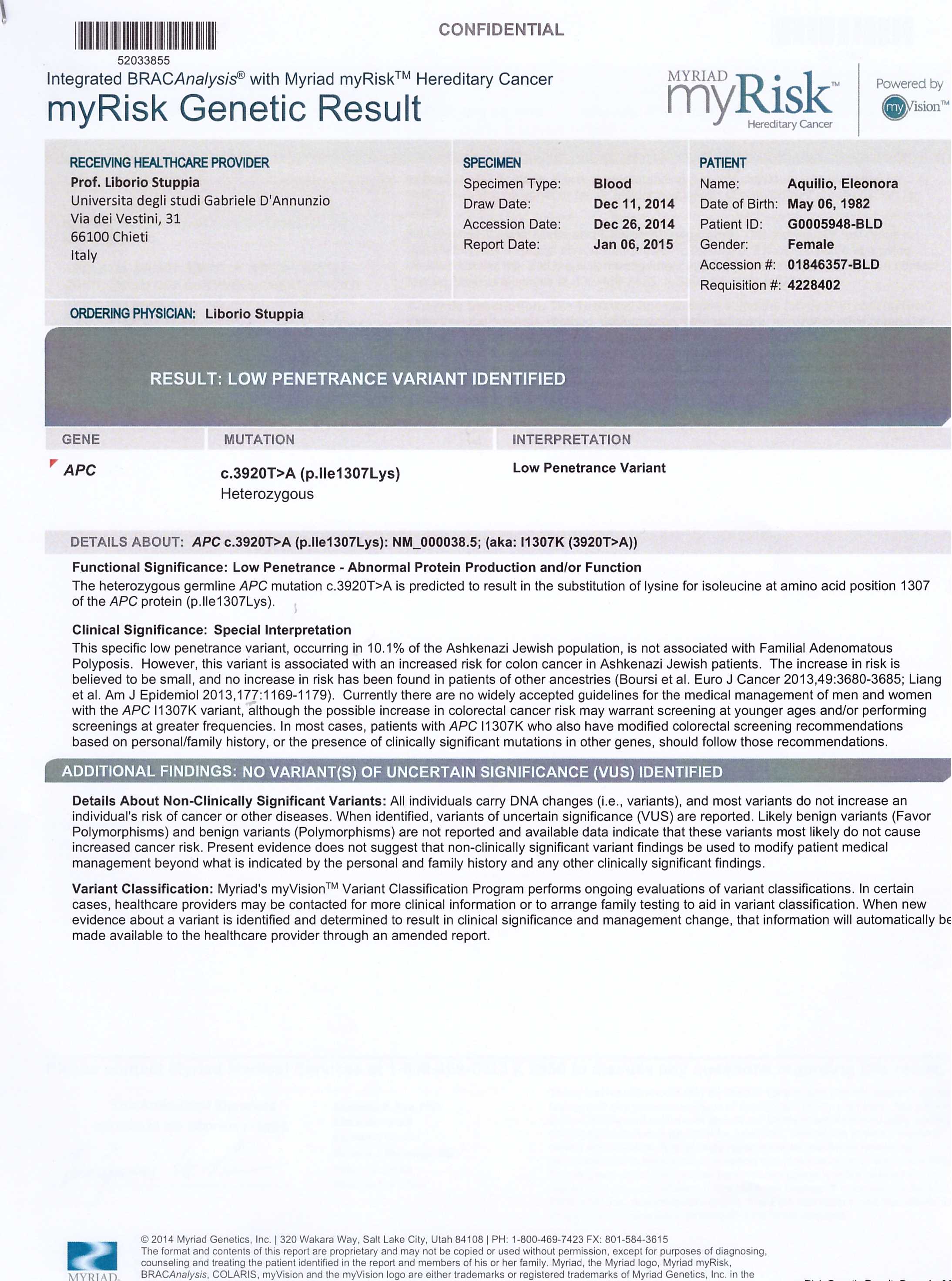 CaGene 5.1:
BRCA1: 0.014
BRCA2: 0.008
CaGene 6.0:
BRCA1: 0.012
BRCA2: 0.007
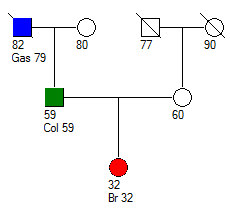 APC gene mutation:
p. Ile 1307 Lys
Normale
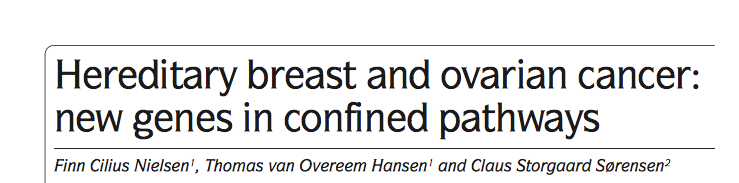 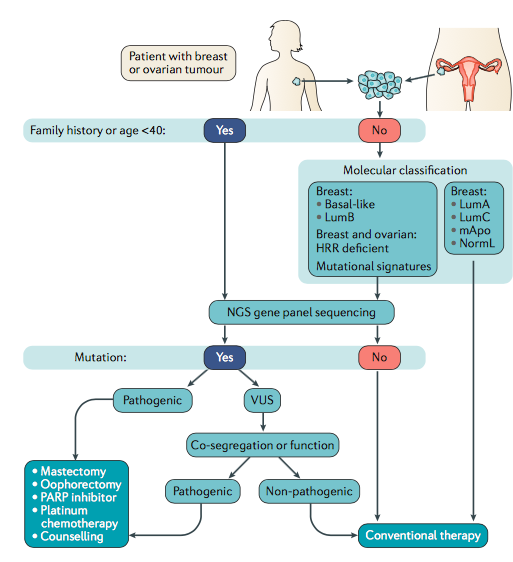 NATURE REVIEWS | CANCER, 2016
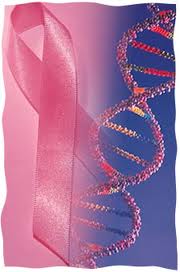 Thanks to:

Ivana Antonucci

Luca Sorino

- Giandomenico Palka